Мой любимый Кузбасс!
Интерактивная викторина
Здравствуйте, дорогие ребята! Предлагаю вам совершить путешествие по нашему родному краю! Для этого нужно разделиться на команды и выполнить задания, которые встретятся на нашем пути. За каждый правильный ответ команда получает баллы.
Желаю удачи!
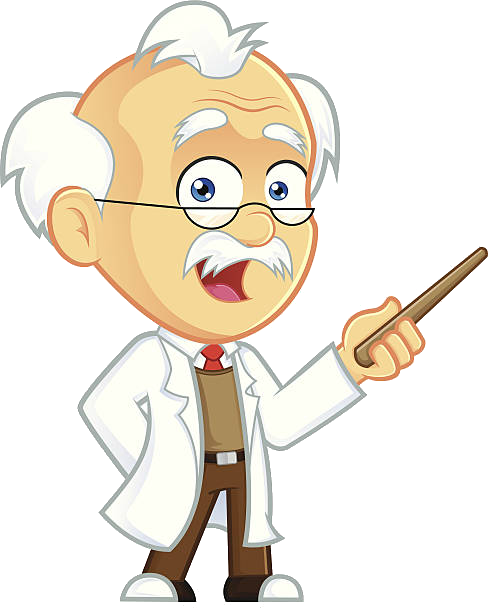 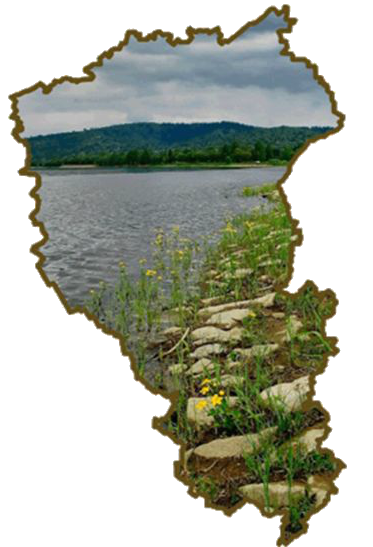 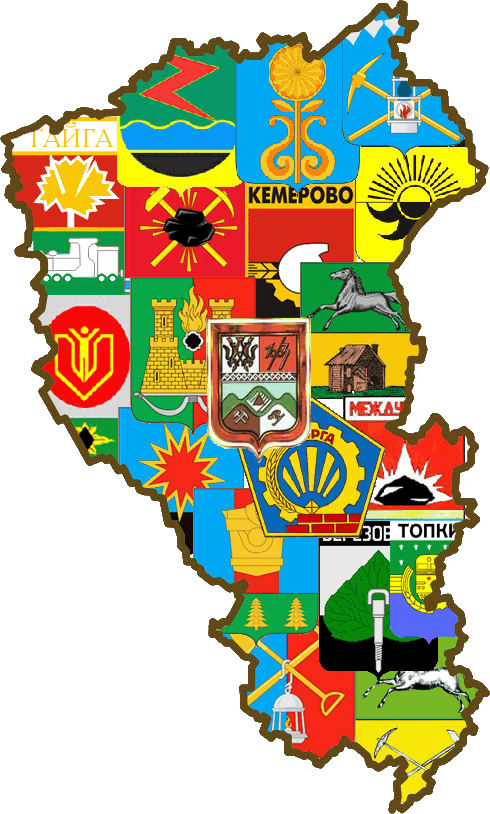 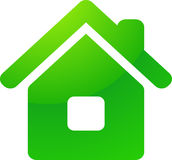 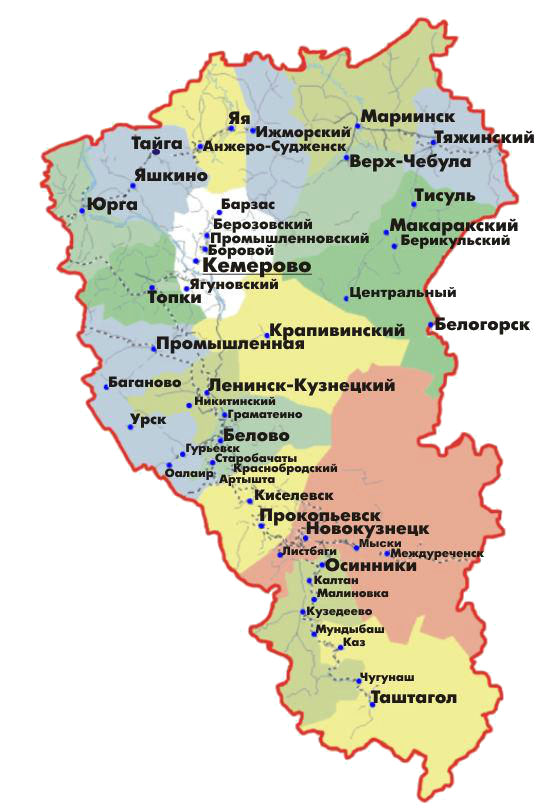 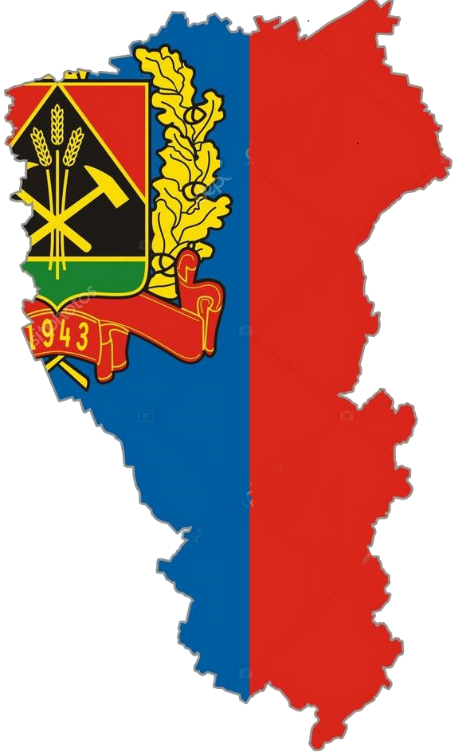 История Кузбасса
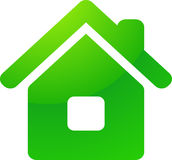 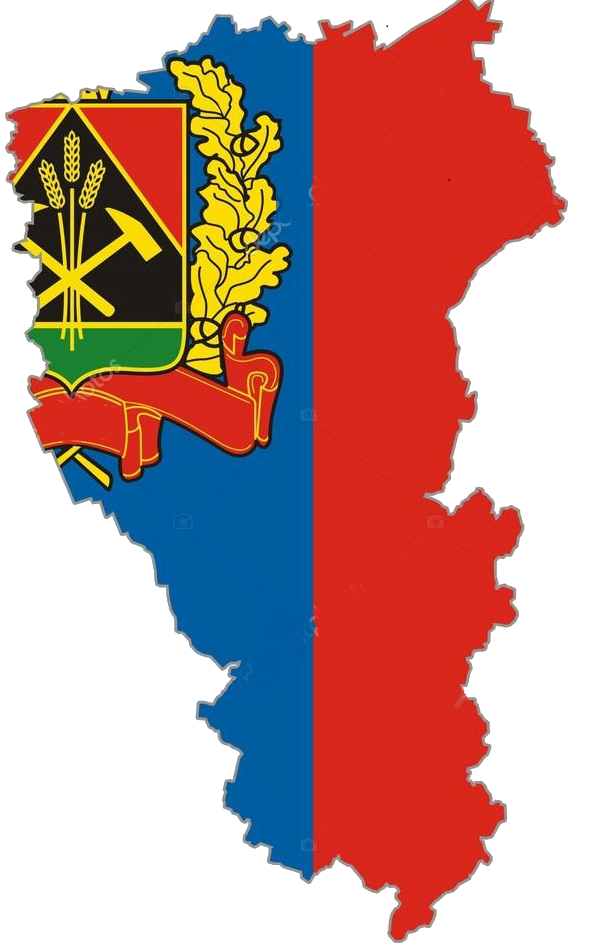 В каком году образована Кемеровская область?
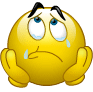 1945 год
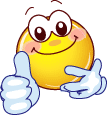 1943 год
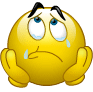 1947 год
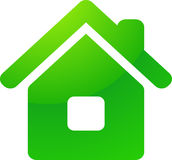 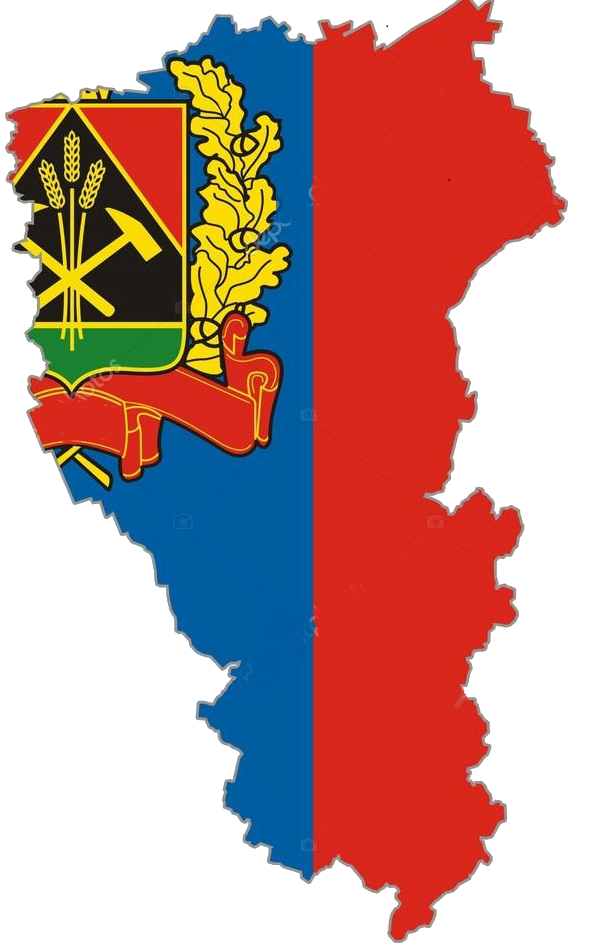 Как назывался город Кемерово 
до 1943 года?
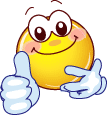 Щегловск
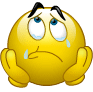 Щегловский
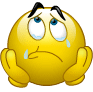 Щеглов
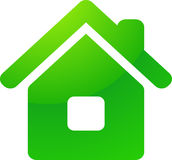 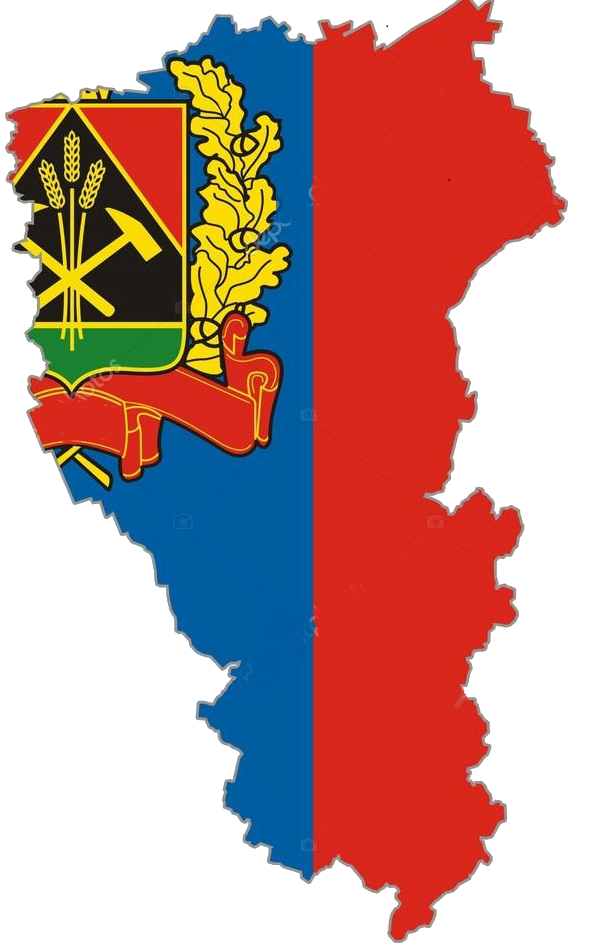 Кто открыл на территории Кемеровской области 
месторождения угля?
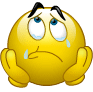 Петр Чихачев
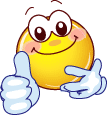 Михайло Волков
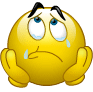 Д. Мессершмидт
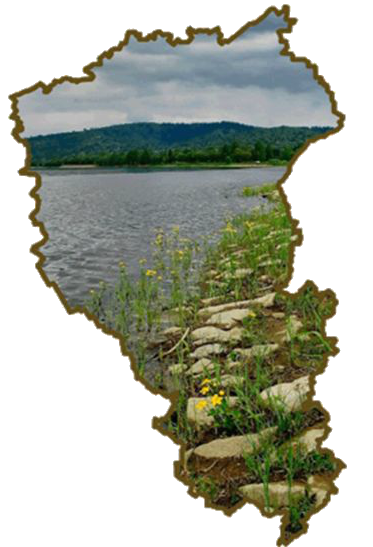 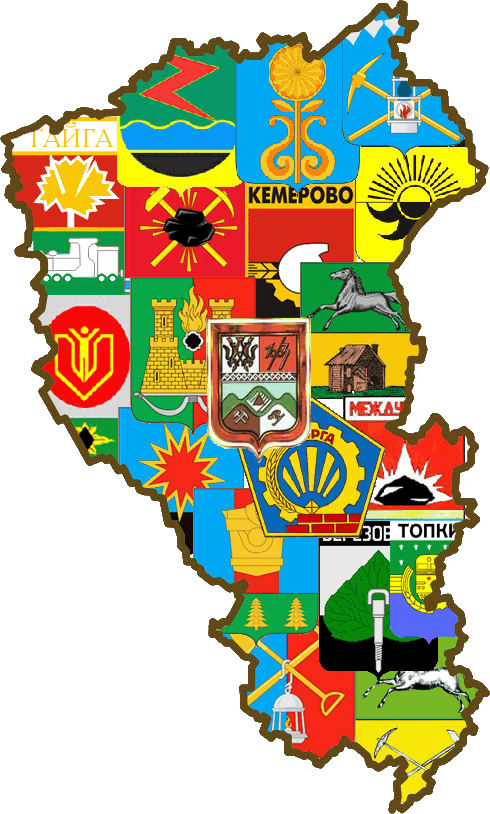 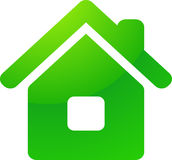 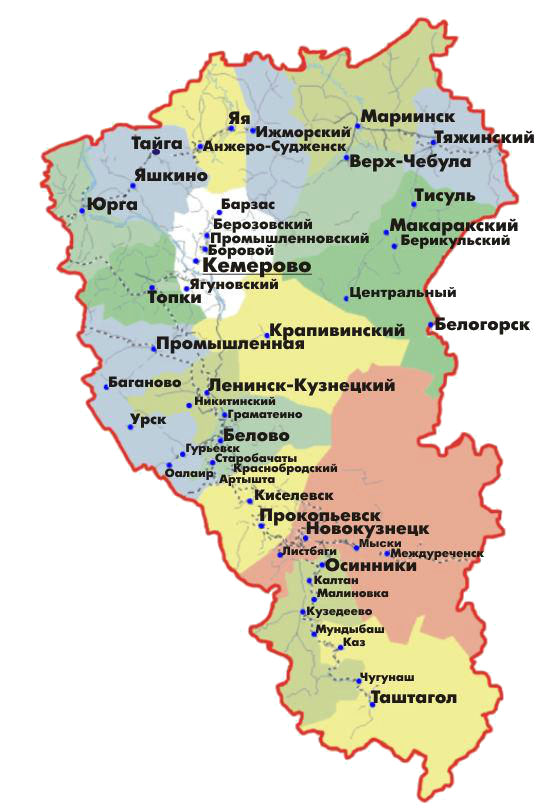 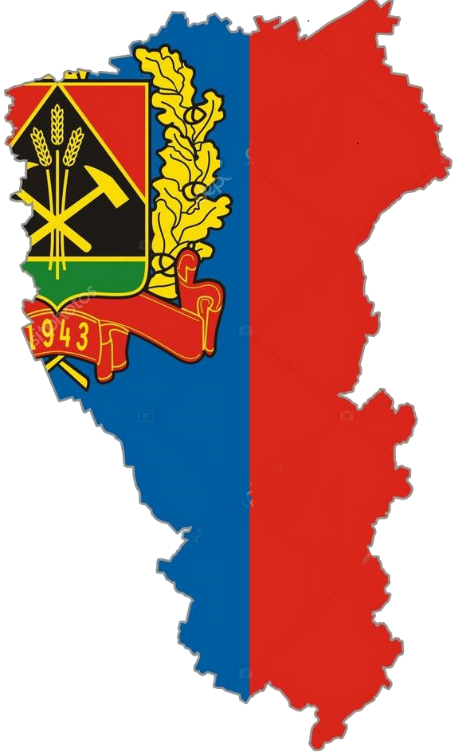 Города Кузбасса
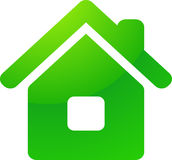 1
П
О
2
Л
3
Ы
4
С
5
6
А
Самый молодой город Кузбасса
Е
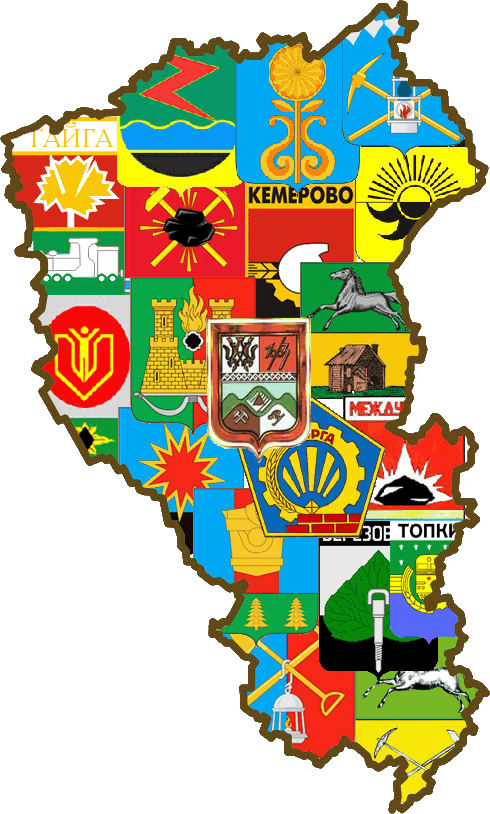 В
О
Ж
З
И
Й
А
Б
В
Г
Д
Е
Ё
С
Т
У
Ф
К
Л
М
Н
О
П
Р
Ь
Э
Ю
Я
Х
Ц
Ч
Ш
Щ
Ъ
Ы
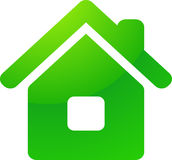 1
П
О
2
К
Л
3
Е
4
Ы
М
5
С
Е
6
А
Р
Е
О
2. Столица Кемеровской области
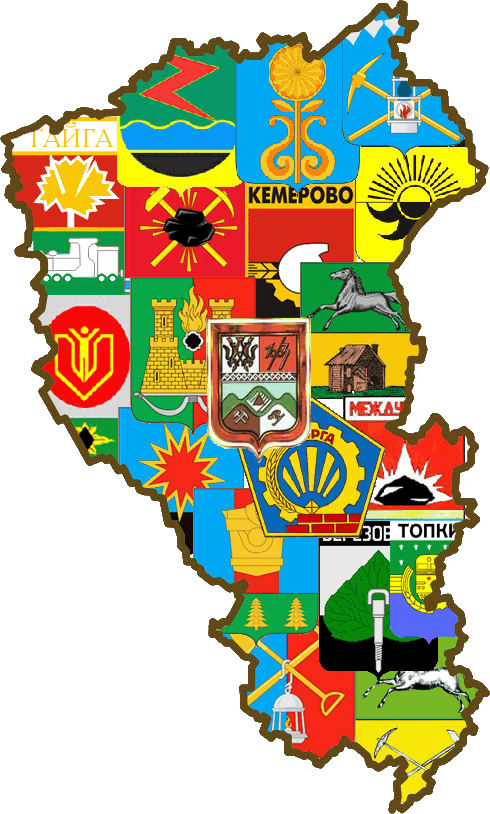 В
В
О
О
Ж
З
И
Й
А
Б
В
Г
Д
Е
Ё
С
Т
У
Ф
К
Л
М
Н
О
П
Р
Ь
Э
Ю
Я
Х
Ц
Ч
Ш
Щ
Ъ
Ы
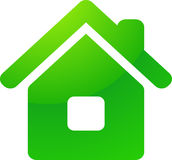 1
П
О
К
2
Л
Т
3
Т
А
Ш
А
Г
О
Е
Ы
М
4
С
Е
5
3. Город, название которого в переводе с шорского означает «каменный лог»
6
А
Р
Е
О
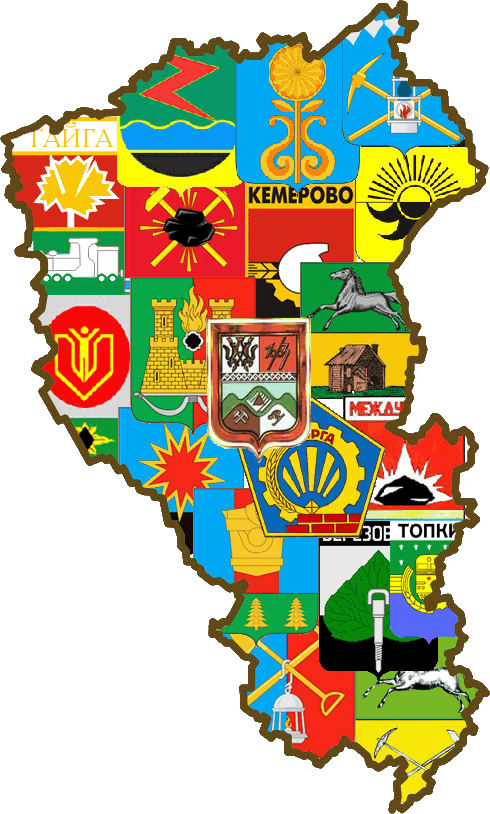 В
В
О
О
Ж
З
И
Й
А
Б
В
Г
Д
Е
Ё
С
Т
У
Ф
К
Л
М
Н
О
П
Р
Ь
Э
Ю
Я
Х
Ц
Ч
Ш
Щ
Ъ
Ы
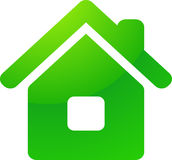 1
П
О
К
2
Л
Т
3
Т
А
Ш
А
Г
О
Е
И
Ы
К
Ы
С
М
4
С
Е
5
6
А
Р
4. Город энергетиков
Е
О
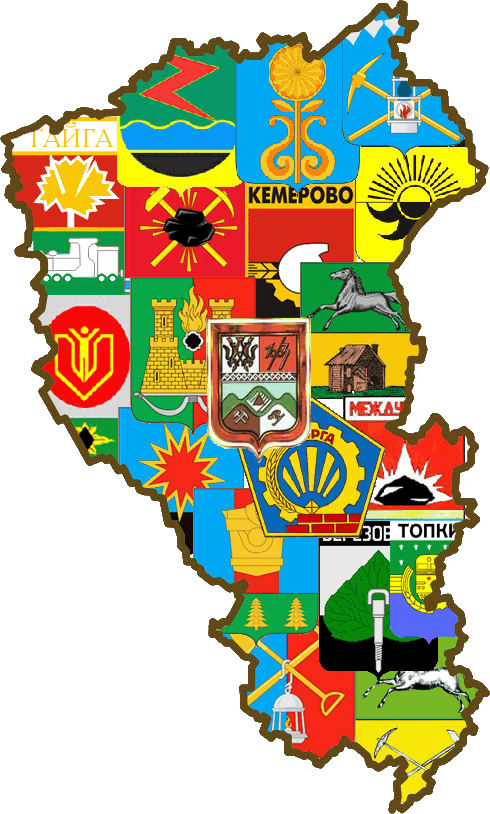 В
В
О
О
Ж
З
И
Й
А
Б
В
Г
Д
Е
Ё
С
Т
У
Ф
К
Л
М
Н
О
П
Р
Ь
Э
Ю
Я
Х
Ц
Ч
Ш
Щ
Ъ
Ы
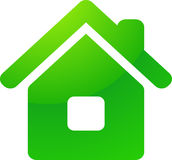 1
П
О
К
2
Л
Т
3
Т
А
Ш
А
Г
О
Е
И
Ы
К
Ы
С
М
4
С
Т
Е
5
6
А
5. Крупная железнодорожная станция на Транссибирской магистрали
А
Р
Е
Й
О
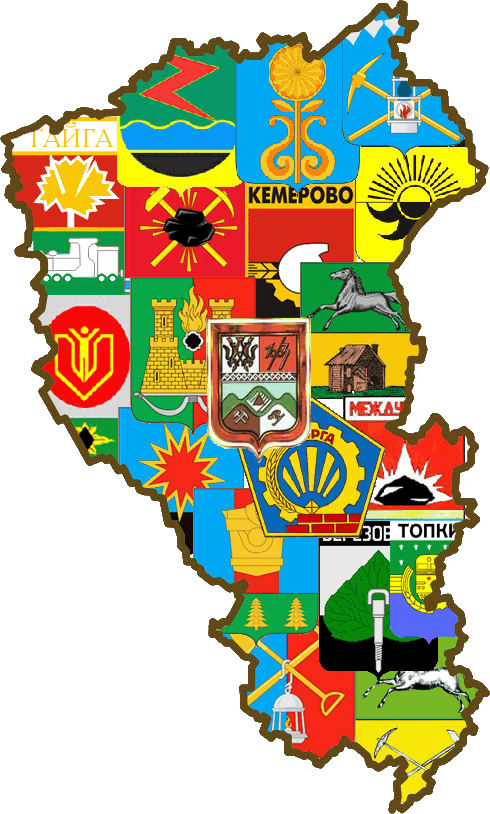 В
Г
В
О
А
О
Ж
З
И
Й
А
Б
В
Г
Д
Е
Ё
С
Т
У
Ф
К
Л
М
Н
О
П
Р
Ь
Э
Ю
Я
Х
Ц
Ч
Ш
Щ
Ъ
Ы
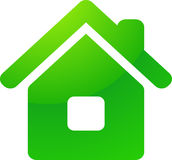 1
П
О
К
2
Л
Т
3
Т
А
Ш
А
Г
О
Е
И
Ы
К
Ы
С
М
4
С
Т
Е
5
6
А
6. Город, возле которого расположен святой источник имени Иоанна Крестителя
Л
И
С
А
Р
Е
Й
О
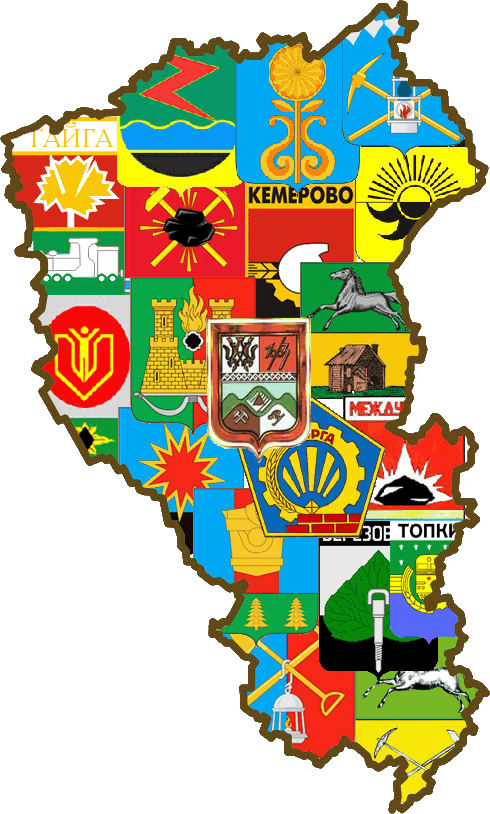 В
Г
В
О
А
О
Ж
З
И
Й
А
Б
В
Г
Д
Е
Ё
С
Т
У
Ф
К
Л
М
Н
О
П
Р
Ь
Э
Ю
Я
Х
Ц
Ч
Ш
Щ
Ъ
Ы
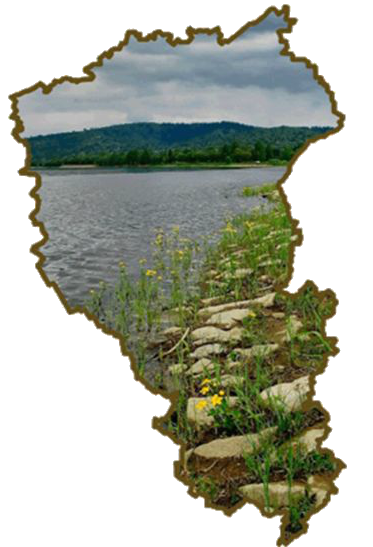 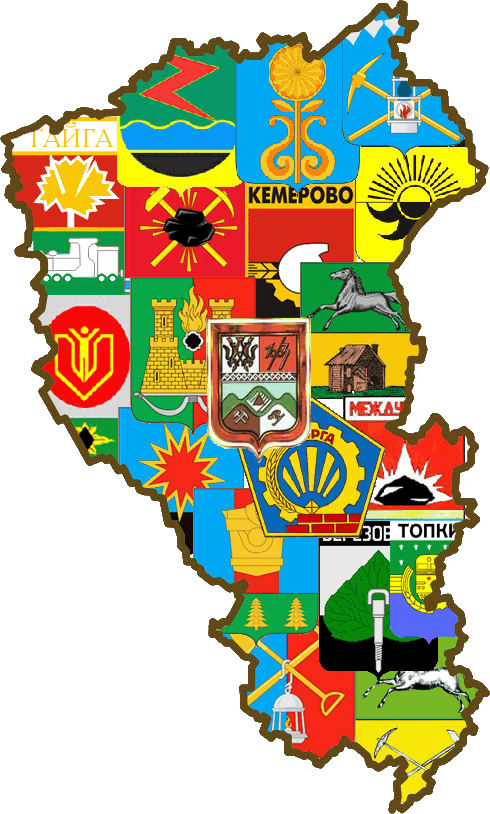 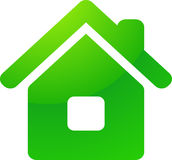 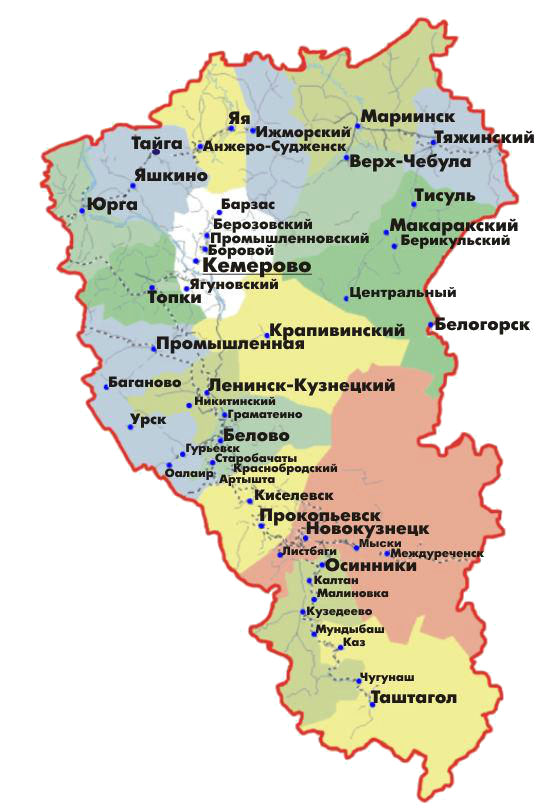 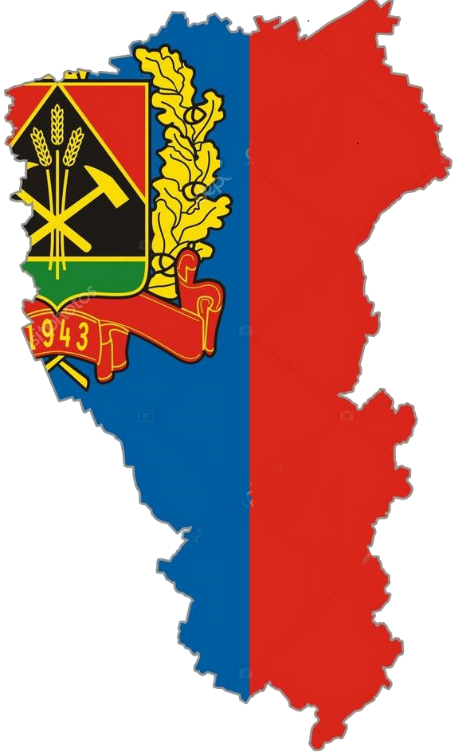 Природа Кузбасса
6
4
1
2
3
5
7
8
16
15
13
10
9
11
12
14
22
21
17
18
19
20
23
24
32
31
30
27
25
26
28
29
33
34
35
36
37
38
39
40
48
44
41
42
43
45
46
47
6
4
1
2
3
5
7
8
16
15
13
10
9
11
12
14
22
21
17
18
19
20
23
24
32
31
30
27
25
26
28
29
33
34
35
36
37
38
39
40
48
44
41
43
42
45
46
47
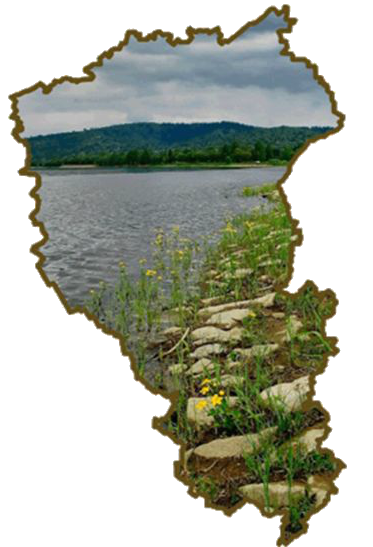 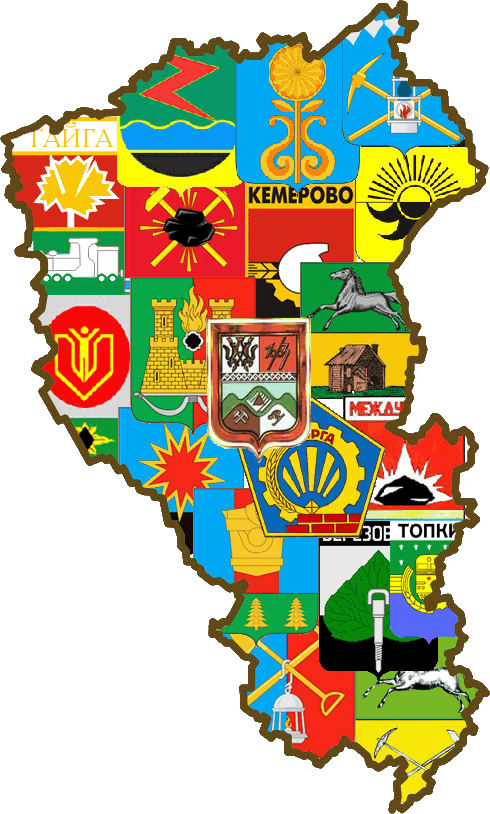 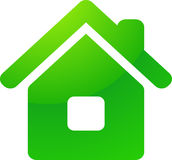 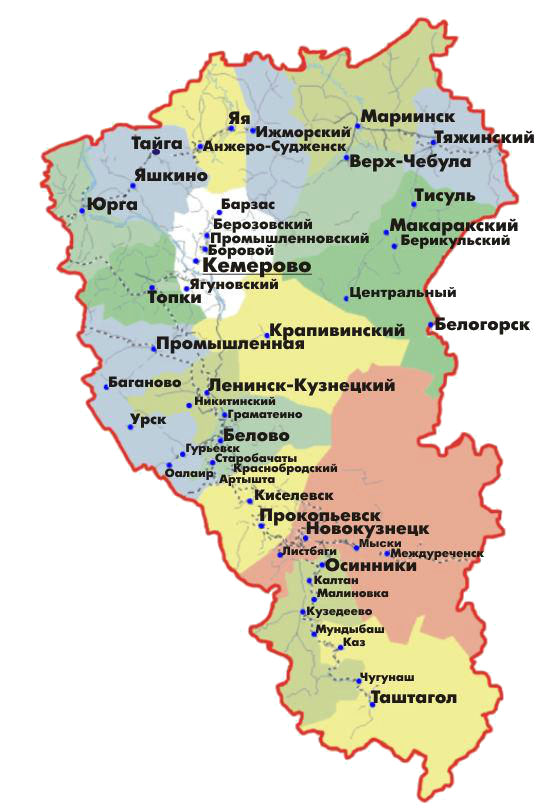 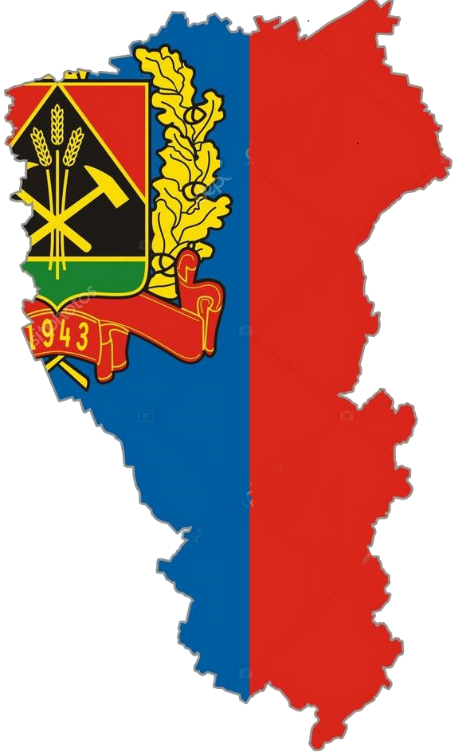 Культура Кузбасса
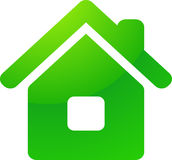 Литература/  Вопрос за 200
Русский советский писатель и поэт, 
чье имя носит 
Областная научная библиотека
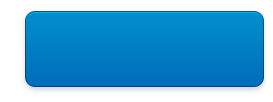 Узнать ответ
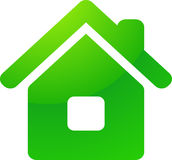 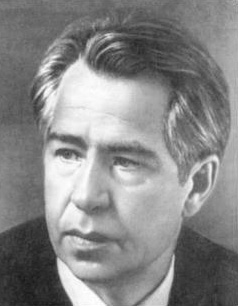 Василий Дмитриевич ФедоровичЛитература/ Вопрос за 200
Вернуться к выбору тем→
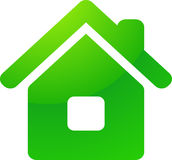 Литература/  Вопрос за 400
Детский кузбасский поэт
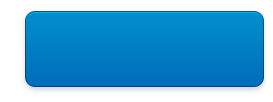 Узнать ответ
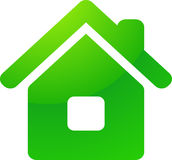 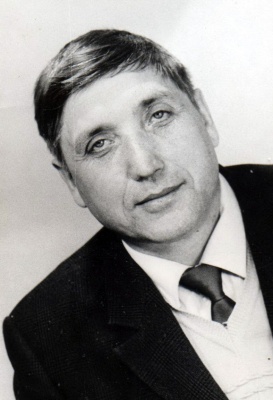 Александр Михайлович БересневЛитература/ Вопрос за 400
Вернуться к выбору тем→
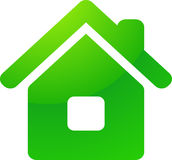 Литература/  Вопрос за 600
Автор многих книг: повестей «Живая сила», «Шуми, тайга, шуми», «Серебряные рельсы», «Здравствуйте, мама!», «Про Клаву Иванову», «Над уровнем моря»
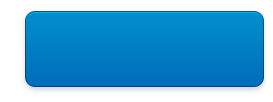 Узнать ответ
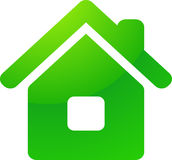 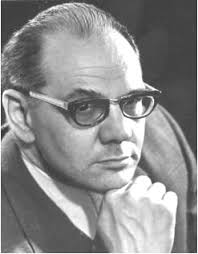 Владимир Алексеевич ЧивилихинЛитература/ Вопрос за 600
Вернуться к выбору тем→
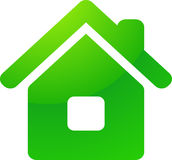 Известные люди/  Вопрос за 200
Самый известный кузбасский космонавт
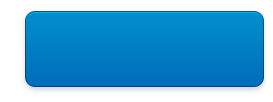 Узнать ответ
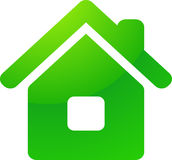 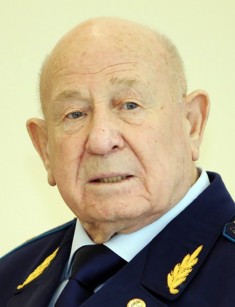 Алексей Архипович Леонов Известные люди/ Вопрос за 200
Вернуться к выбору тем→
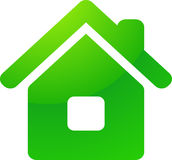 Известные люди/  Вопрос за 400
Основатель Кузбасской хирургии. Его имя носит одна из больниц Кемерово
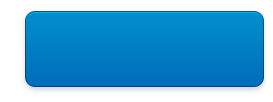 Узнать ответ
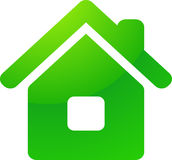 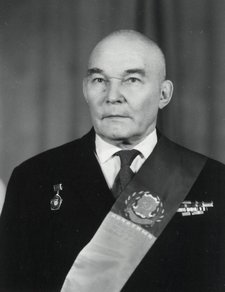 Михаил Алексеевич Подгорбунский Известные люди/ Вопрос за 400
Вернуться к выбору тем→
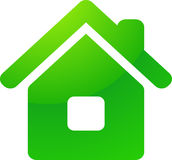 Известные люди/  Вопрос за 600
Двукратная Олимпийская чемпионка
(1976 и 1980), двукратная чемпионка мира (1978 и 1981), чемпионка Европы по спортивной гимнастики
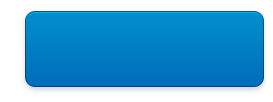 Узнать ответ
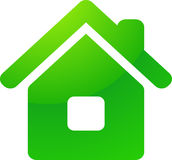 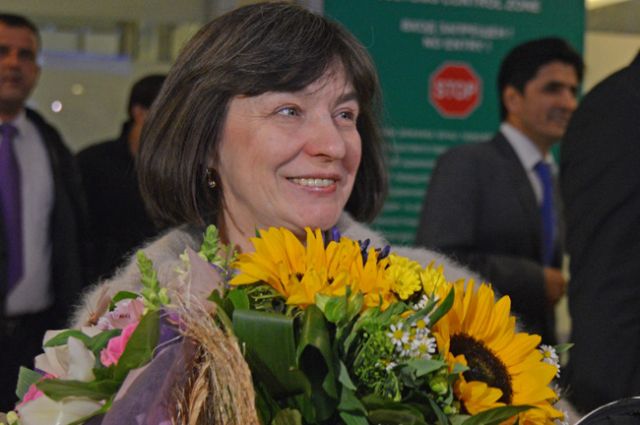 Мария Евгеньевна Филатова Известные люди/ Вопрос за 600
Вернуться к выбору тем→
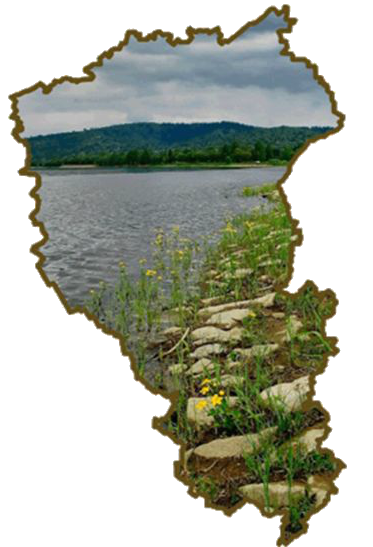 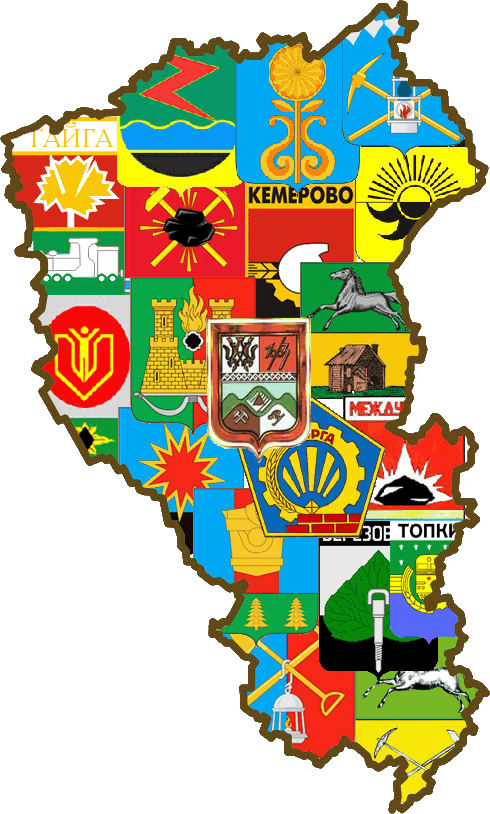 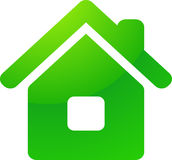 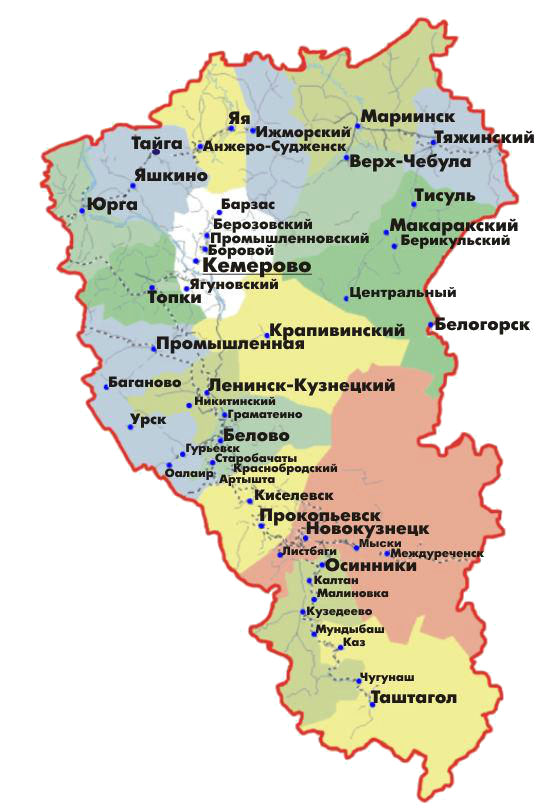 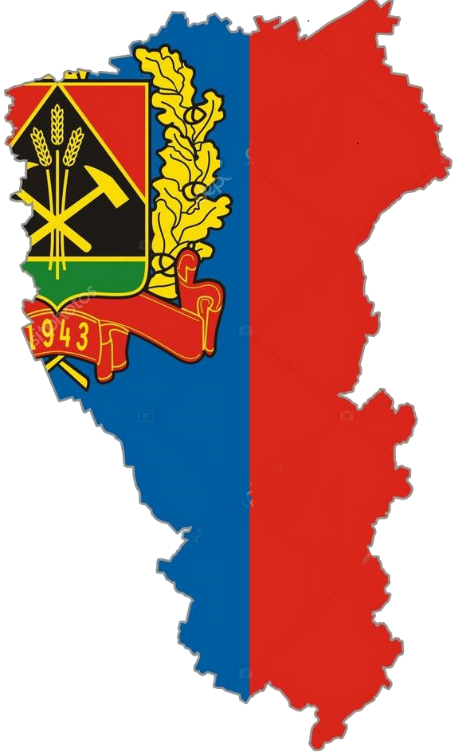 Поздравляем!